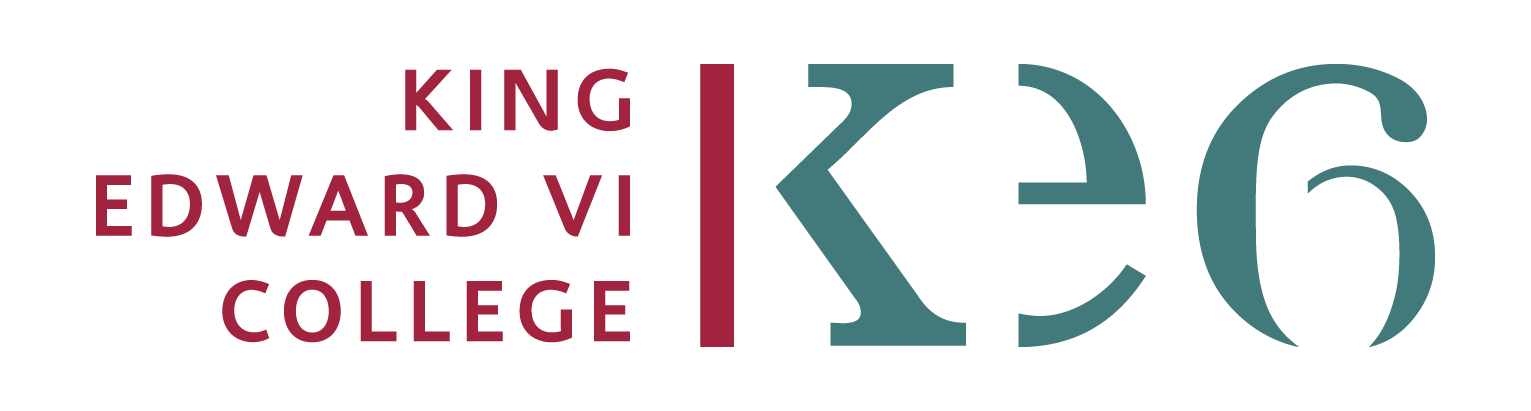 Revision resources can be found on…                              
Class notes, KE6 Economics YAG, Teams past lesson folders, AQA website, Tutor2u Economics, EconplusDal, Powell textbook(s), Peter Cramp model essays
Ongoing Independent Learning:
A Level Economics
Stage 3:
Assess
Stage 4:
Review
Stage 1:
Consolidate
Stage 2:
Learn
Practise
Using the work from stage 3, make a note of where you are least confident and seek support to develop this aspect
Attempt an exam question, mark it against a mark scheme/ exemplar. Ask your teacher to offer further feedback where you are unsure
Read over class notes and cross reference each area with Powell textbook.
Practise writing up an analytical paragpraph where you explain an idea, use an example and support with a diagram (if required)
Use at least one other simple content resource – such as EconplusDal video or tutor2u ref
Rewrite a previous element of an essay (or whole essay) – focusing on development points from stage 3 and/or prior feedback
Reduce/condense your topic area notes as far as you can.
Take any ‘analytical’ paragraph you have developed in Stage 2 and find a few sentences of ‘evaluation’ to counter the argument presented
Go to your teacher with your own view of your strengths and development areas.  Discuss further resources/approaches that would enable further progress.
Take each diagram and identify at least one significant change you might make to it to make an argument
Practise writing up (i) introductions (ii) evaluative paragraphs, and (iii) evaluative judgements
Ensure that any diagram can be accurately sketched and explained in a few sentences
Ensure that you can provide current, topical examples for each micro and macro section covered
Find an online resource that offers a critical response to any argument you are seeking to develop
Use the Peter Camp model essays to highlight skills and content that you can steal for your own work
Read context material from past papers and to help provide (i) a source of topical applied economics; (ii) a sense of question styles
Engagement with Learning Score…
Boost your number to have the best chance to boost your grade
If you attend lessons and complete the activities set, you are meeting the basic expectations at college, but you are unlikely to meet your minimum target grade
1
4
3
If you complete stages 1-3, you are more likely to be moving towards your aspirational grade
If you complete stages 1-4, you are giving yourself the best chance of meeting your aspirational grade
2
If you complete stages 1 and 2 only, you are unlikely to meet your aspirational grade